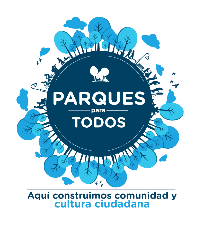 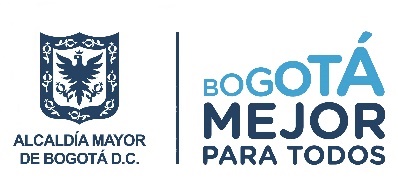 Estrategia Parques para todos
FICHA DE CARACTERIZACIÓN
1. INFORMACIÓN GENERAL
NOMBRE DEL PARQUE
FECHA
LOCALIDAD
IMÁGENES DEL PARQUE
El Virrey Sur
17/06/19
Usme
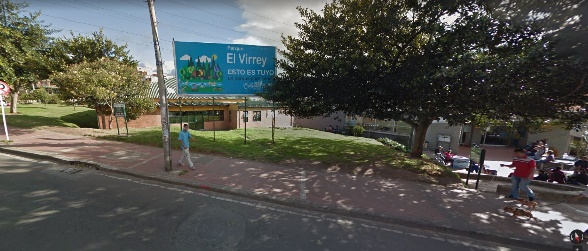 2. PARQUES ADECUADOS
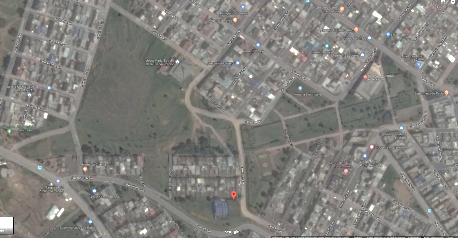 ADECUACIÓN (%)2019
ENTORNOS
Percepción de la población 2018
Zonas verdes
Estado de la poda o corte
100%
Parque Virrey Sur
Comercial y residencial
Aseo
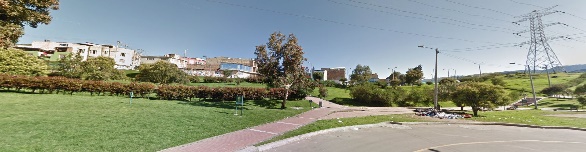 Iluminación
Iluminación
100%
Colegios, CDC Julio Cesar Sánchez, CAI, Dirección Local Educación, Integración Social, Comedor comunitario
Mobiliario
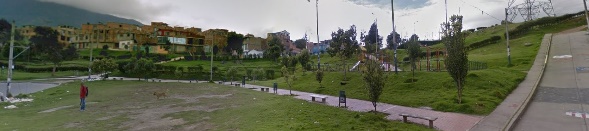 Mobiliario
100%
Seguridad
4. PARQUES SOSTENIBLES
3. PARQUES HABITADOS
SOSTENIBILIDAD DEL PARQUE
HABITACIÓN DEL PARQUE PÚBLICO
Actores
Entidades
Adulto mayor, policía cívica juvenil, scouts, defensa civil, todo tipo de población desde los cero años
SCRD, IDRD, IED, Escuelas deportivas y Jardines infantiles
Aspectos negativos
Estrategias para la sostenibilidad
Tomas concertadas con la comunidad y organizaciones que se encuentran entorno al parque para realizar actividades diversas
Mayor articulación institucional
Una mayor apropiación de los espacios del parque por parte de la comunidad en horas de la noche
La venta y consumo de estupefacientes 
Falta de seguridad
La única actividad realizada hasta el momento fue un “mapa emocional” debido a esto no es posible identificar transformaciones en el espacio
Aspectos positivos
Estrategias para la memoria social
Mediante encuentros intergeneracionales de todos los actores que habitan el parque
Amplia oferta de actividades para todo tipo de población. 
Tienen PPP